Detta är ett bildspel som föreningen vill att ni ledare ska gå igenom inför säsongen på föräldramöten. Detta ska ses som ett skelett och självklart får ni lägga till egna bilder också, dock inte ta bort någon bild!
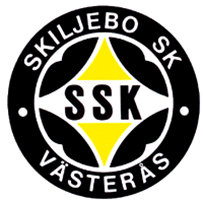 Skiljebo SK

Föräldramöte – lag F/P XX-XX
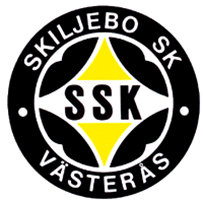 Agenda
Bakgrund – året som gick
 Organisation – ledare och spelare
Att vara en del av Skiljebo SK
Fokus framåt och Matchning
Planering
Budget
Till sist…
Bakgrund året som gick
Antal spelare: Truppen har bestått av xx spelare….
Lagsamanhållning och kul: Fokus under året har varit lagsamanhållning och ha kul….
Utveckling individuellt: Fokus har varit på…
Utveckling laget: Fokus har varit på…
Cuper: Kommentera cuper…
Sociala aktiviteter: Kommentera aktiviteter…
Annat: Kommentera om det är något annat ni vill lyfta upp..
ORGANISATION – LEDARE OCH SPELARE
Tränare i år är följande personer: (Planerar och sköter om träningarna och matcherna)
Xxxx
Xxxx
Xxxx

Lagledare i år är följande personer: (kallar domare, sköter hemsidan och lok-stödet)
Xxx
Xxx

Lagets föräldrar ansvarig är följande personer: (Vaktmästerischema, ArosCupen schema)
Xxx
Xxx
Följande spelare har vi i vårt lag
Xxx
Xxx
Xxx
Xxx
Xxx
Xxx
Xxx
Xxx
Xxx
Xxx
Xxx
Xxx
Xxx
Xxx
Xxx
Xxx
Xxx
Xxx
Xxx
Xxx
Xxx
Xxx
Xxx
Xxx
Xxx
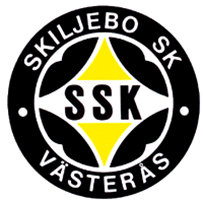 Att vara en del av Skiljebo SK
Innebär att vi..

Följer ”Skiljebo Vill” som är föreningens värderingar och riktlinjer för ungdomsverksamheten.
Dokumentet ska nå ut till samtliga ledare, tränare och föräldrar och finns och hämta på Skiljebo SK hemsida.
En förutsättning för medlemskap i Skiljebo SK är att man accepterar Skiljebo Vill
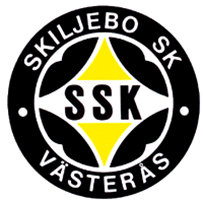 Att vara en del av Skiljebo SK
Utdrag från Skiljebo Vill…

En förutsättning för att Skiljebo SK och ”Skiljebo Vill” skall kunna fungera är att det finns ideella ledare på alla nivåer och alla funktioner inom lagen och dessa ideella ledare hämtas ur lagens föräldragrupper.
Innehåller information och är det regelverk som Skiljebo SK ställer till förfogande för ledare, föräldrar och ungdomar (6-17 år) 
Är ett levande dokument och ska nå ut till samtliga ledare, spelare och deras familjer och även hållas tillgänglig för övriga
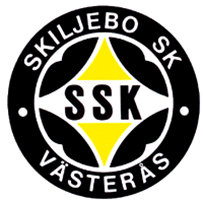 Att vara en del av Skiljebo SK
Utdrag från Skiljebo Vill
Alla barn och ungdomar som vill ska få vara med och    utvecklas. 
Vår utgångspunkt är att alla spelare vill och kan  utvecklas. 
Få så många ungdomar som möjligt att spela fotboll så länge som möjligt.
Det ska vara roligt och lustfyllt att spela i SSK och man ska minnas sin tid i föreningen som positiv.
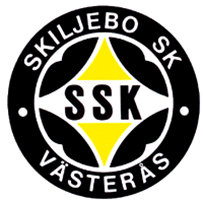 Att vara en del av Skiljebo SK
Utdrag från Skiljebo Vill

Vår syn är att hur Skiljebo SK uppfattas av omgivningen beror inte enbart på vad som presteras på fotbollsplanen utan än mer av hur Ledare, Spelare och Föräldrar agerar vid och utanför planen.
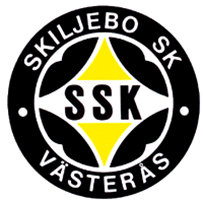 Utdrag från Skiljebo Vill
ORDNINGSREGLER för föräldrar

1. Följ med på träning och match - ditt barn sätter stort värde på det.
2. Skapa god stämning vid träning och match.
3. Uppehåll dig längs ena sidlinjen och var lugn. Låt barnen spela.
4. Uppmuntra alla spelarna i laget, inte bara ditt eget barn, i både med- och motgång.
5. Respektera ledarnas matchning och beslut. Sätt dig in i föreningens policy.
6. Respektera domarens beslut och se henne/honom som en vägledare under utbildning.
7. Uppmuntra ditt barn att delta - pressa inte.
8. Fråga barnen om matchen var rolig, spännande, juste eller om spelet var bra
- fokusera inte på resultatet.
9. Stöd föreningen i dess arbete. Din insats blir värdesatt, inte minst av ditt barn.
10. Kom ihåg att det är ditt barn som spelar fotboll - inte Du själv.
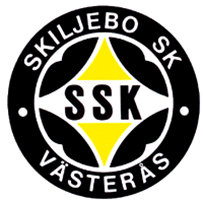 Utdrag från Skiljebo Vill
Föräldrasysslor
För att verksamheten i Skiljebo Sportklubb, skall fungera smidigt finns det ett antal aktiviteter alla måste hjälpa till med(vilket även är en förutsättning för att var och ens barn kan vara med och spela) med. Framförallt handlar det om 
Vaktmästeri- och Kiosktjänst där vårt lag två-tre veckor per år som skall bemannas
Arbeta på en skola under Aroscupen
Delta på föräldramöten
För transporter till och från matcher ansvarar respektive barns förälder, med fördel genom samåkning.
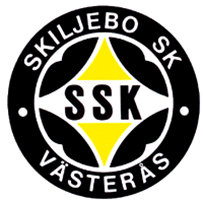 Utdrag från Skiljebo Vill
Sponsring
Huvudregeln är att sponsring till enskild träningsgrupp inte får ske av klubbsponsor eller av konkurrent till klubbsponsor, men sponsring kan ske i olika former varför en kontakt med SSK Kansli är att rekommendera för att utreda om den aktuella sponsringen är möjlig eller inte. SSK Kansli har även uppgift om aktuella sponsorer. Vid förmedling av ny klubbsponsor utgår ersättning. I övrigt finns inga inskränkningar för träningsgrupp att ta in sponsorintäkt – vilken givetvis ska komma alla i gruppen till del.
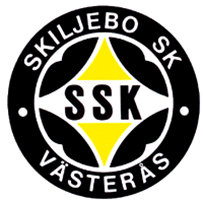 Utdrag från Skiljebo Vill
Medlemsavgift
Ledarna för varje träningsgrupp har ansvar för att medlemsavgift betalas av alla i gruppen (och spelarregistrering från fn 12 år resp. licensering fr.o.m med det år spelaren fyller 15 år)
SSK Kansli informerar via lagens hemsidor om årets medlems- och verksamhetsavgift samt sista dag att betala.
SSK Kansli lämnar ut medlemskort i postfacket (vid fler barn samtliga familjens kort hos äldsta laget) förutsatt att både medlems- och verksamhetsavgift är betald.
Ledare för resp. lag prickar löpande av mot sin närvarolista  gjorda betalningar.
Efter sista datum att betala stämmer ledare för resp. lag av med SSK Kansli huruvida de som inte är avprickade har betalt eller inte. Avstämningen sker genom att maila till SSK Kansli (info@skiljebosk.nu) med uppgift om lag, namn och personnummer varpå svar återfinns i lagets postfack ”inom några dagar”.
Ledare informerar därefter spelare som inte betalt att de inte får delta på träning och matcher förrän såväl medlems- som verksamhetsavgift är betald (för de yngsta spelarna lämnar man förslagsvis en ”lapp” att ta hem till mamma / pappa).
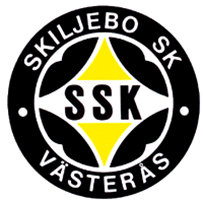 FOKUS FRAMÅT & MATCHNING
Det ska  vi fokusera på under året.. 
Exempel: 
Teknik och bollbehandling
Passningsspel
Grundspel
Utvecklingsområden…
Individuell utveckling
Lagets utveckling
Annat……beroende på lagets förutsättningar.
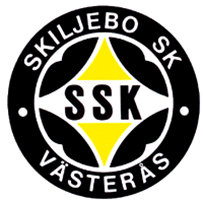 FOKUS FRAMÅT & MATCHNING
MATCHNING
Speltid
Normalt kallas ca XX spelare till match.
Positioner i laget, rotation/fasta, målvakt mm.
Annat………beroende på lagets förutsättningar.
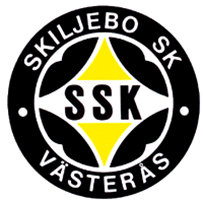 Planering
Följande serie/serier är vi anmälda i…
Följande cuper kommer vi vara med i…
Vi planerar och träna x antal gånger i veckan
Vi kommer genomföra följande sociala aktiviteter..
För allas planering var inne på lagets hemsida ofta
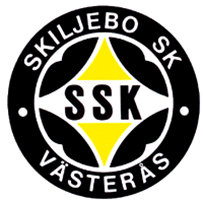 Budget
Följande personer är kassörer och har hand om lagkassan för våra lag.
-
-

Vi har xxxx antal kronor på vårat lagkonto
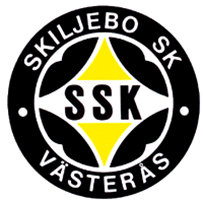 Till sist…
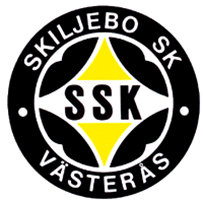